أرحبكم في هذا اللقاء المبارك
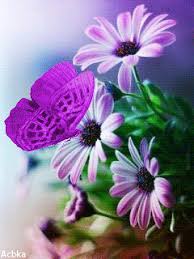 Abdul Alim, Lecturer (Arabic), Patari Fazil Madrasha, Sapahar, Naogaon, 01749944418
التعريف
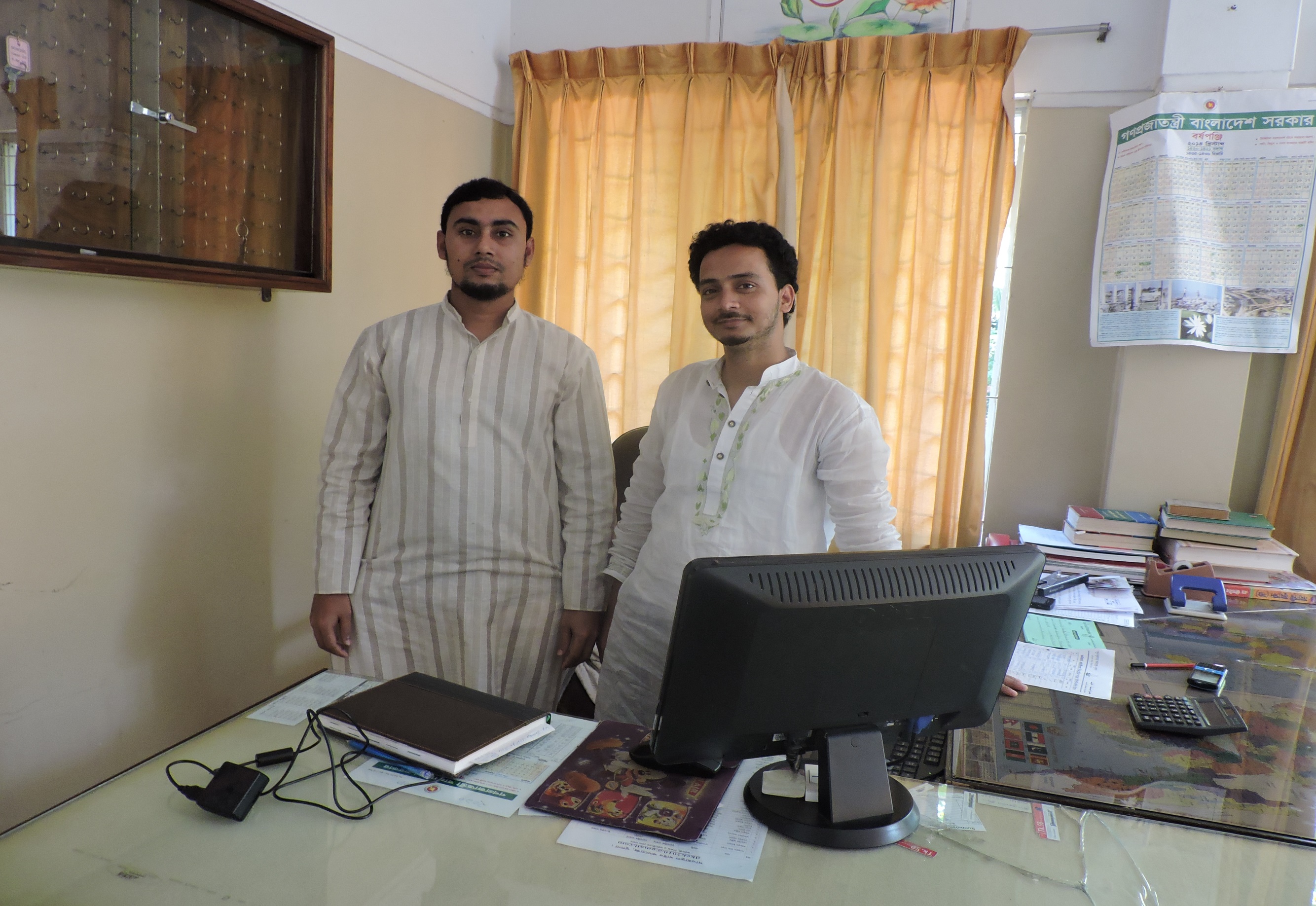 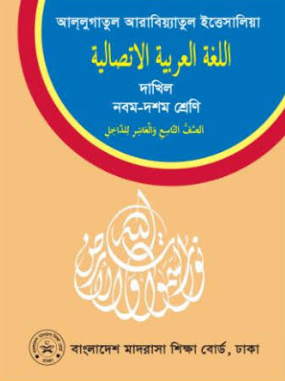 الصف : التاسع من الداخل
عبد العليم بن شمس الحق
المادة : اللغة العربية الاتصالية
محاضر اللغة العربية
الوحدة : الثانية
فتاري فاضل مدرسة، سفاهر، نوغاؤن
رقم الجوال : 01749-94 44 18
الدرس : الأول
الوقت : 40  دقيقة
العنوان الالكتروني :
التاريخ : 17/05/2020م
infoabdulalim@gmail.com
Abdul Alim, Lecturer (Arabic), Patari Fazil Madrasha, Sapahar, Naogaon, 01749944418
ماذا فهمتم بعد رؤية الصور التالية
فهمتم أننا نتحدث اليوم أيضاً قصة عن قبول الإسلام لعمر بن الخطاب
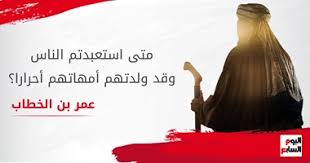 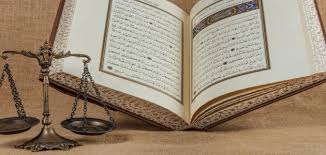 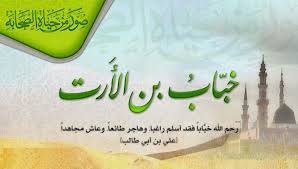 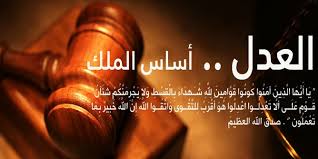 Abdul Alim, Lecturer (Arabic), Patari Fazil Madrasha, Sapahar, Naogaon, 01749944418
إعلان درس اليوم
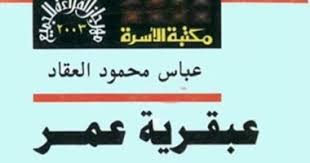 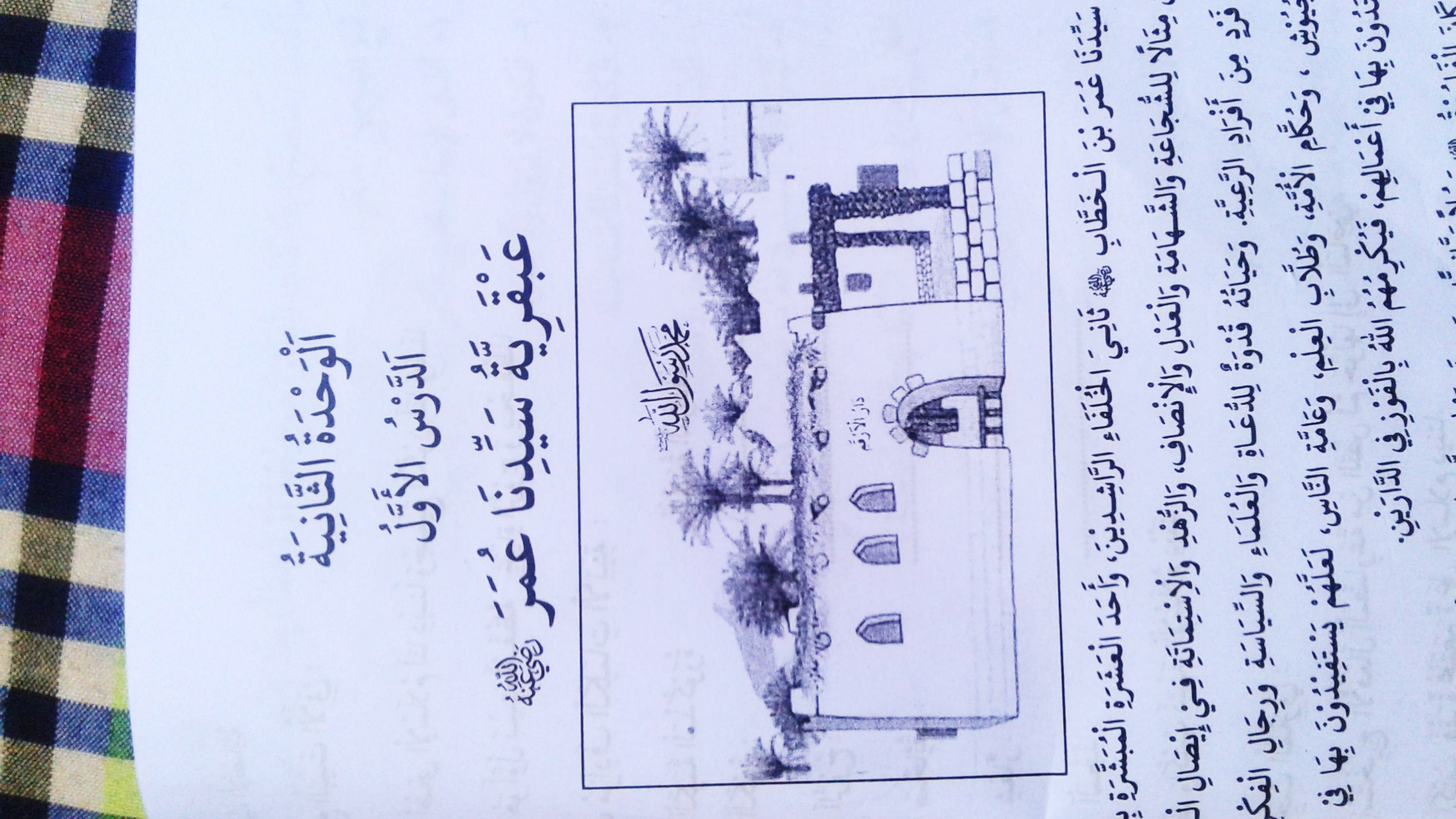 Abdul Alim, Lecturer (Arabic), Patari Fazil Madrasha, Sapahar, Naogaon, 01749944418
النتائج من الدرس
الطلاب بعد نهاية هذا الدرس...
-1يستطيع قراءة العبارات على النطق الصحيح بالترجمة؛
-2يتعلم معاني الكلمات الجديدة مع تكوين الجمل المفيدة؛
-3يستطيع تصحيح العبارات واملاء الفراغات والمفرد والجمع؛
Abdul Alim, Lecturer (Arabic), Patari Fazil Madrasha, Sapahar, Naogaon, 01749944418
-4يتعلم كيفية تحقيق بعض الكلمات الصعبة من الدرس.
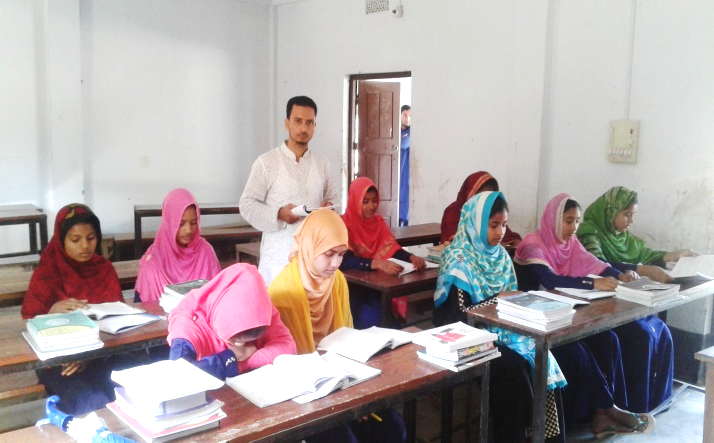 الدرس المثالي
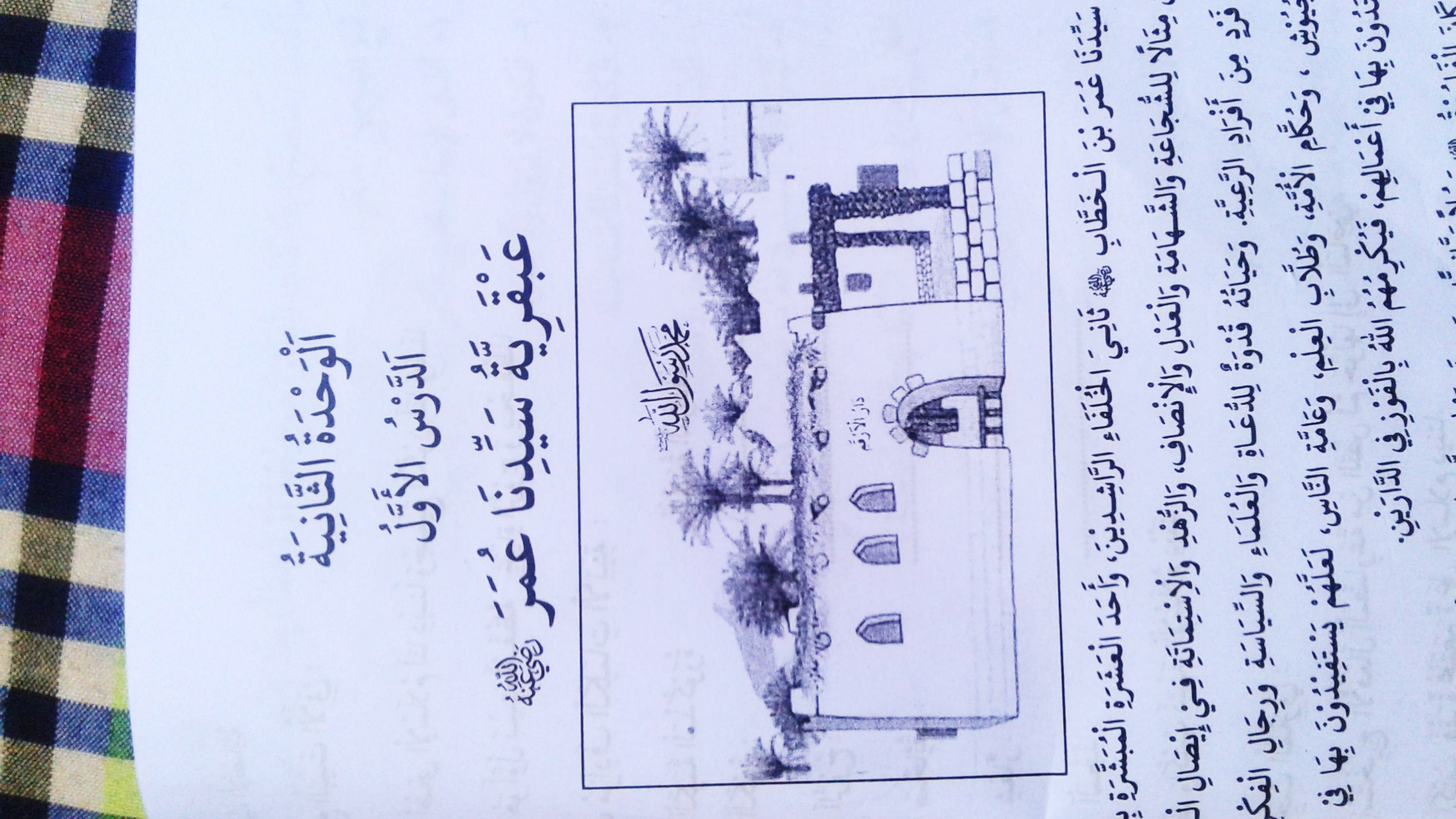 Abdul Alim, Lecturer (Arabic), Patari Fazil Madrasha, Sapahar, Naogaon, 01749944418
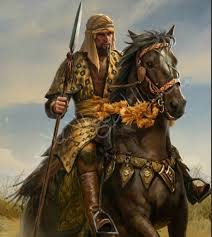 وفي الطريق وجد رجلاً من صحابة رسول الله صلى الله عليه وسلم وكان خافياً لإسلامه. فقال له الصحابي إلى أين يا عمر؟ قال عمر: ذاهب لأقتل محمداً، فقال له الصحابي وهل تتركك بنو عبد المطلب؟ قال عمر للصحابي الجليل أراك اتبعت محمداً؟ قال الصحابي لا ولكن اعلم يا عمر...
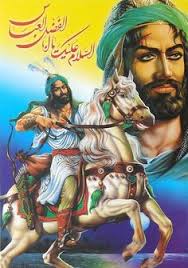 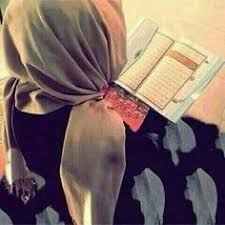 قبل أن تذهب إلى محمد لتقتله فابدأ بآل بيتك أولاً. فقال عمر من؟ قال له الصحابي: اختك فاطمة وزوجها اتبعا محمداً صلى الله عليه وسلم. فانطلق عمر مسرعاً غاضباً إلى دار سعيد بن زيد زوج أخته فاطمة، فطرق الباب وكان خباب بن الأرت يعلم فاطمة وسعيد بن زيد القرآن...
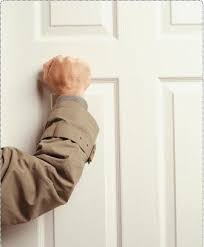 Abdul Alim, Lecturer (Arabic), Patari Fazil Madrasha, Sapahar, Naogaon, 01749944418
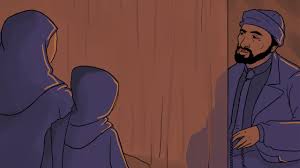 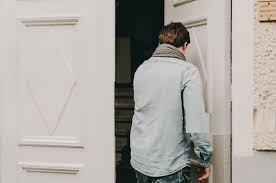 فعندما طرق عمر الباب فتح سعيد بن زيد الباب فأمسكه عمر وقال له: أراك صبأت؟ فقال سعيد يا عمر: أرأيت إن كان الحق في غير دينك؟ فضربه عمر وأمسك أخته فقال لها: أراك صبأت؟ فقالت يا عمر: أرأيت إن كان الحق في غير دينك؟ فضربها ضربة شقت وجهها....
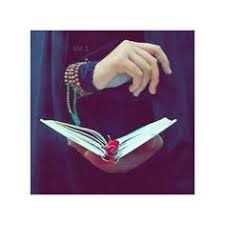 فسقطت من يدها صحيفة. فقال لها ناوليني هذه الصحيفة. فقالت له فاطمة: أنت مشرك نجس اذهب فتوضأ ثم اقرأها، فتوضأ عمر ثم قرأ الصحيفة من سورة طه. فاهتز عمر وقال ما هذا بكلام البشر ثم قال أشهد أن لا إله إلا الله وأن محمدا رسول الله....
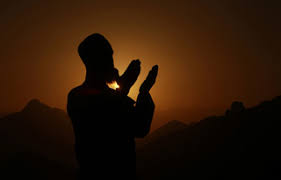 Abdul Alim, Lecturer (Arabic), Patari Fazil Madrasha, Sapahar, Naogaon, 01749944418
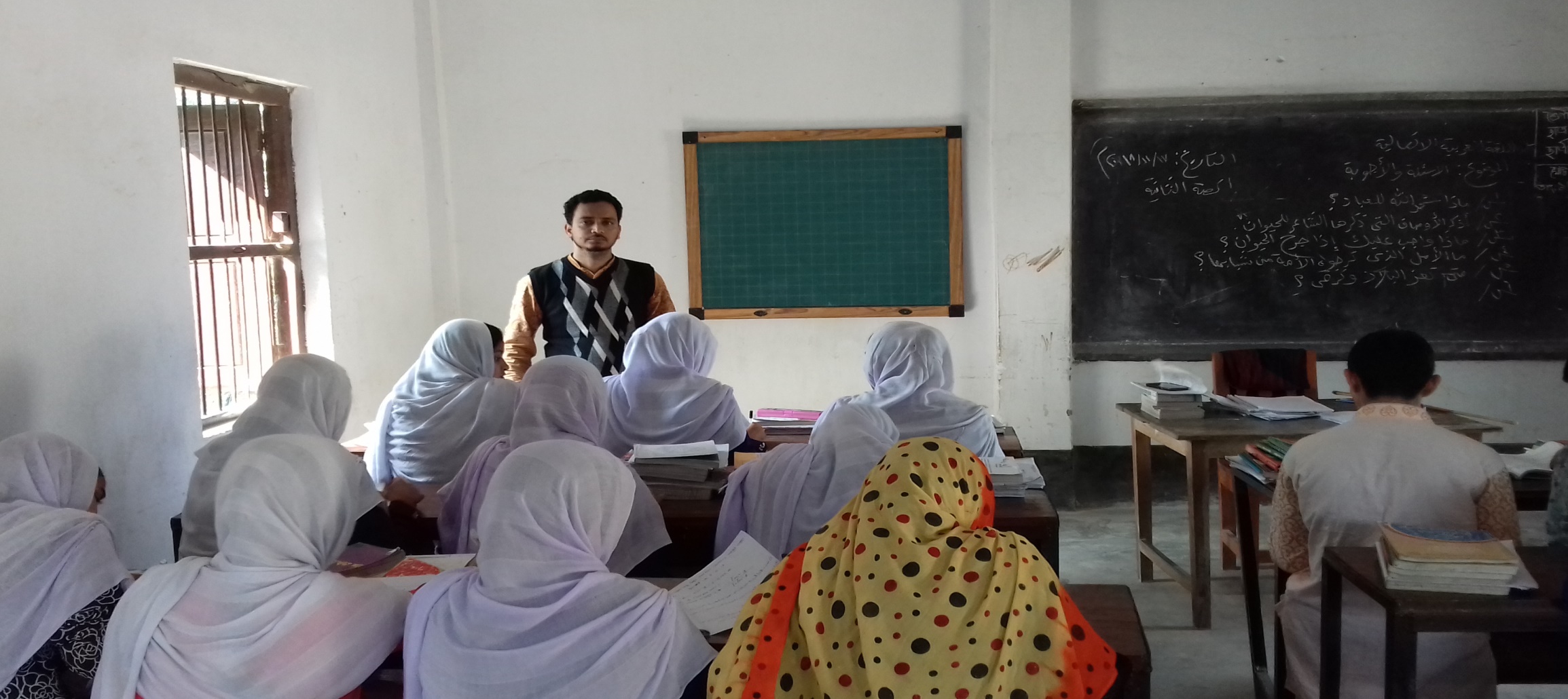 القراءة الصوتية
Abdul Alim, Lecturer (Arabic), Patari Fazil Madrasha, Sapahar, Naogaon, 01749944418
هلموا نتعلم الآن معاني الكلمات الصعبة مع تكوين الجمل في الدرس
بنو
آل
ابدأ
اتبعت
قوم
أسرة
اشرع
تعقبت
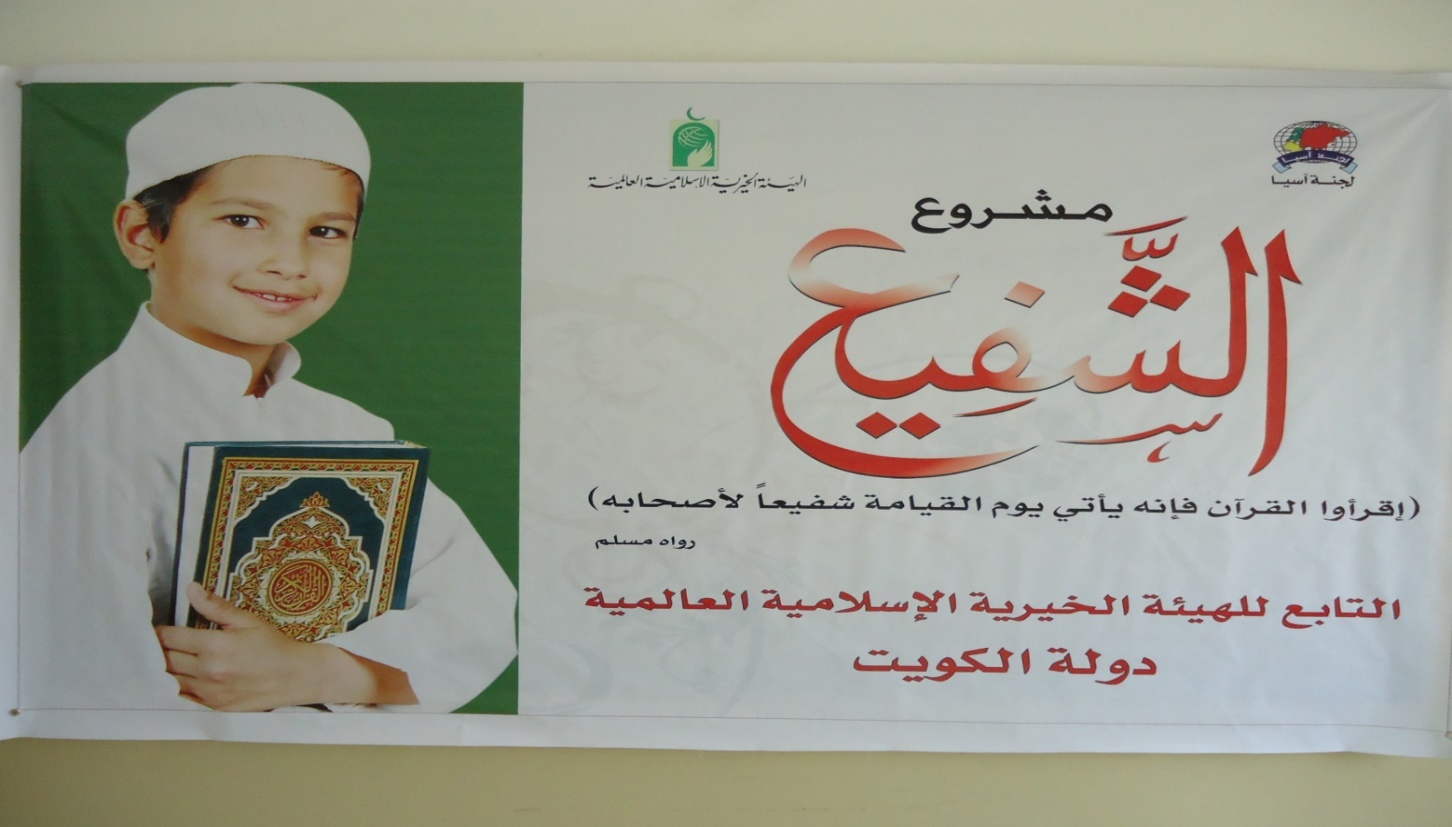 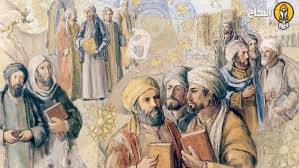 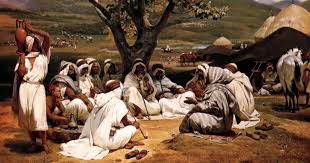 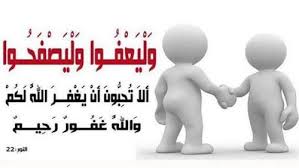 بنو عبد المطلب مشهور لدى العرب
صلى الله على محمد وعلى آله وأصحابه
ابدأ تلاوة القرآن الكريم باسمه تعالى
اتبعت فاطمة زوجها في قبول الإسلام
Abdul Alim, Lecturer (Arabic), Patari Fazil Madrasha, Sapahar, Naogaon, 01749944418
هلموا نتعلم الآن معاني الكلمات الصعبة مع تكوين الجمل في الدرس
الأمة
تترك
سيف
الصواب
الشعب
ترحل
حسام
الصحيح
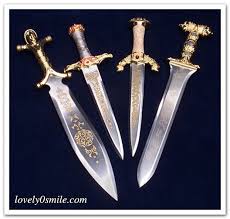 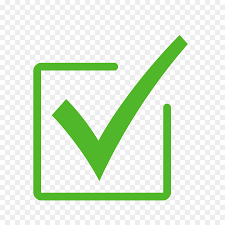 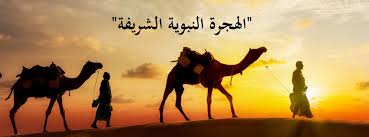 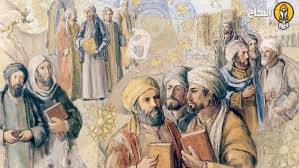 للأمة المسلمة مكانة عظيمة في العالم
لا تترك وقتك بدون الاستفادة منه
القلم أقوى من السيف في نشر الدين الإسلامي
كان عمر بن الخطاب يقضي على الصواب
Abdul Alim, Lecturer (Arabic), Patari Fazil Madrasha, Sapahar, Naogaon, 01749944418
العمل الوحدي
الوقت
اكتب معاني الكلمات الأتية ثم اجعلها في جملة مفيدة:
بنو، اتبعت، سيف، تترك، ابدأ.
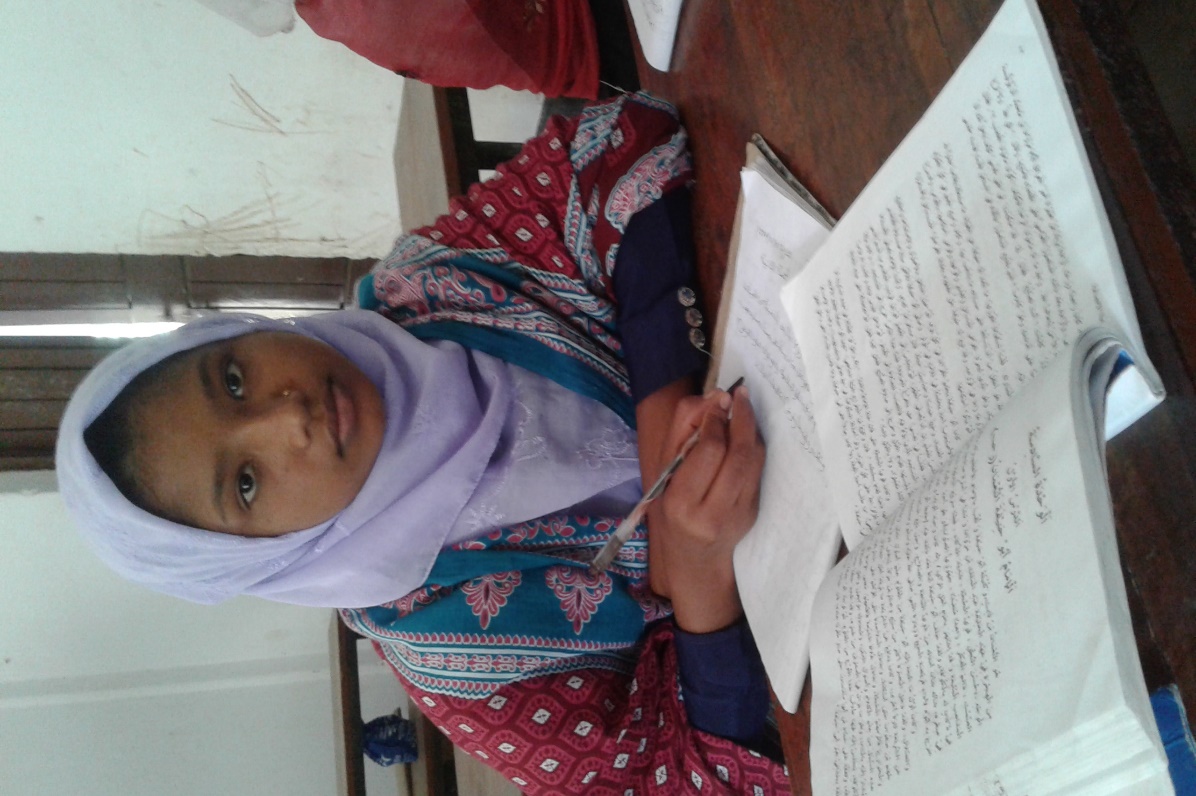 خمس دقائق
Abdul Alim, Lecturer (Arabic), Patari Fazil Madrasha, Sapahar, Naogaon, 01749944418
املأ الفراغات في الجملة بكلمة مناسبة من عندك
سيدنا محمد عليه السلام
1. قرر عمر بن الخطاب يوماً أن يقتل ....
2. وجد عمر في الطريق رجلاً من .... رسول الله
صحابة
3. ذهب عمر .... نبينا محمد عليه السلام
لقتل
الصحيفة
4. توضأ عمر ثم قرأ .... من سورة طـه
5. سن عمر .... لقتل النبي صلى الله عليه السلام
سيفه
6. قال عمر بن الخطاب ذاهب .... محمداً
لأقتل
Abdul Alim, Lecturer (Arabic), Patari Fazil Madrasha, Sapahar, Naogaon, 01749944418
وزوجها
7. أختك فاطمة .... اتبعا محمداً
كتابة الصحيح  أو الخطأ مع تصحيح الخطأ في النص
خطأ   (   )
1. وفي الطريق وجد عمر رجلا من تابعي رسول الله صلى الله عليه وسلم.
والصحيح: وفي الطريق وجد عمر رجلا من صحابة رسول الله.
صحيح (  )
2. قرر عمر بن الخطاب قتل سيدنا محمد صلى الله عليه وسلم.
قرر عمر بن الخطاب قتل سيدنا محمد عليه السلام.
خطأ   (   )
3. كان عمر يذهب إلى محمد لأن يسلم.
والصحيح: كان عمر يذهب إلى محمد لأن يقتله.
صحيح (  )
4. لقي رجل عمر رضي الله عنه خائفاً لإسلامه.
لقي رجل عمر رضي الله عنه خائفاً لإسلامه.
خطأ   (   )
Abdul Alim, Lecturer (Arabic), Patari Fazil Madrasha, Sapahar, Naogaon, 01749944418
والصحيح: أخت عمر فاطمة وزوجها اتبعتا محمداً.
5. أخت عمر فاطمة اتبعت محمداً فقط.
تحويل الكلمات التالية من المفرد إلى الجمع من النص
الطريق
سيف
سيد
حاكم
الطرق
سيوف
سادة
حكام
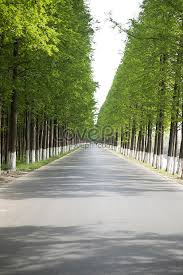 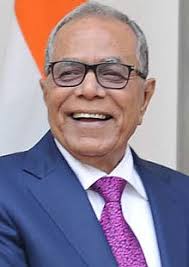 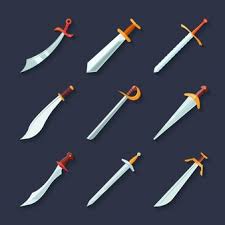 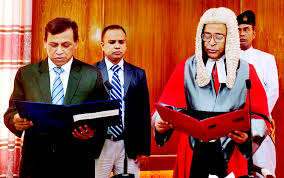 Abdul Alim, Lecturer (Arabic), Patari Fazil Madrasha, Sapahar, Naogaon, 01749944418
تحويل الكلمات التالية من المفرد إلى الجمع من النص
يوم
باب
أخت
دار
أيام
أبواب
أخوات
ديار
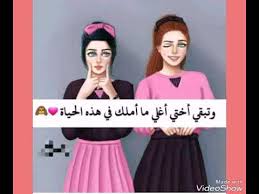 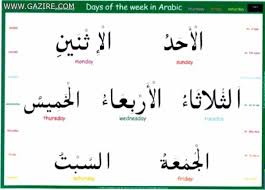 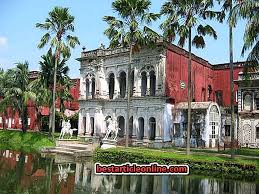 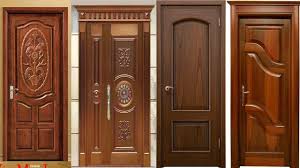 Abdul Alim, Lecturer (Arabic), Patari Fazil Madrasha, Sapahar, Naogaon, 01749944418
العمل في أزواج
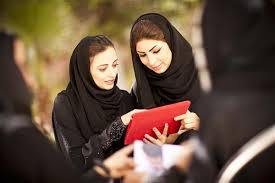 الوقت
خمس دقائق
Abdul Alim, Lecturer (Arabic), Patari Fazil Madrasha, Sapahar, Naogaon, 01749944418
عثمان
محمد
علي
سن عمر بن الخطاب سيفه لقتل
توضأ عمر ثم بدأ القراءة من سورة
البقرة
طـــه
الحجرات
قرر عمر بن الخطاب قتل سيدنا محمد
كلاهما صحيح
خطأ
صحيح
مع بعض
بعده
قبله
اتبعت أخت عمر فاطمة اتبعت محمداً
السيفة
السيف
السائف
السيوف كلمة جمعة ومفردها
Abdul Alim, Lecturer (Arabic), Patari Fazil Madrasha, Sapahar, Naogaon, 01749944418
أخوت
أخوات
إخوة
أخت كلمة مفردة جمعها
5
Abdul Alim, Lecturer (Arabic), Patari Fazil Madrasha, Sapahar, Naogaon, 01749944418
تحقيق بعض الأفعال  من الدرس
لا يخشى
يقتدون
يستفيدون
رضي
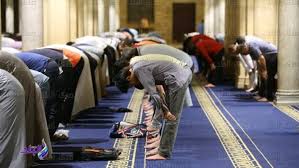 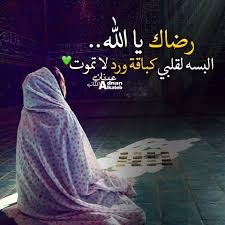 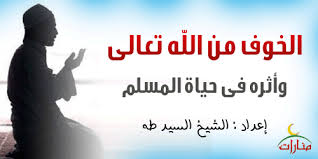 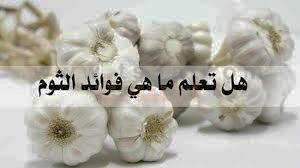 Abdul Alim, Lecturer (Arabic), Patari Fazil Madrasha, Sapahar, Naogaon, 01749944418
رضي
الصيغة
البحث
المادة
الباب
الجنس
المصدر
المعنى
الفعل الماضي المطلق المثبت المعروف
المفرد المذكر للغائب
ضد السخط
ناقص واوي
ر ض و
الرضاء
سمع
يستفيدون
الصيغة
البحث
المادة
الباب
الجنس
المصدر
المعنى
الفعل المضارع المثبت المعروف
الجمع للمذكر للغائب
الانتفاع
أجوف واوي
ف و د
الاستفادة
استفعال
Abdul Alim, Lecturer (Arabic), Patari Fazil Madrasha, Sapahar, Naogaon, 01749944418
يقتدون
الصيغة
البحث
المادة
الباب
الجنس
المصدر
المعنى
الفعل المضارع المثبت المعروف
الجمع المذكر للغائب
المتابعة
ناقص واوي
ق د و
الاقتداء
افتعال
لا يخشى
الصيغة
البحث
المادة
الباب
الجنس
المصدر
المعنى
الفعل المضارع المنفي المعروف
المفرد المذكر للغائب
لا يخاف
ناقص يائي
خ ش ي
الخشية
سمع
Abdul Alim, Lecturer (Arabic), Patari Fazil Madrasha, Sapahar, Naogaon, 01749944418
العمل الجماعي
الوقت
العمل لفريق الأحمر:
 حقق كلمتين الأتيتين:
رضي – يتستفيدون
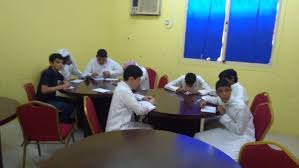 خمس دقائق
العمل لفريق الأخضر:
 حقق كلمتين الآتيتين:
يقتدون – لا يخشى
Abdul Alim, Lecturer (Arabic), Patari Fazil Madrasha, Sapahar, Naogaon, 01749944418
التقييم
1. ماذا وجد عمر بن الخطاب رضي الله عنه في الطريق ؟
2. ماذا قال له الصحابي وهو خائف إسلامه لعمر بن الخطاب ؟
3. إلى أين ذهب عمر بن الخطاب رضي الله مسرعاً غاضباً ؟
4. ماذا كان يفعل خباب بن الأرت في بيت سعيد بن زيد ؟
5. لماذا ضرب عمر بن الخطاب رضي الله عنه لأخته فاطمة ؟
6. لمن قالت فاطمة: أنت مشرك نجس اذهب فتوضأ ؟
Abdul Alim, Lecturer (Arabic), Patari Fazil Madrasha, Sapahar, Naogaon, 01749944418
الواجب المنزلي
اكتب فقرة باللغة العربية لا تقل عن سبعة أشطر 
عن زيارة عمر بن الخطاب إلى بيت أخته فاطمة
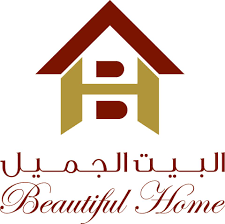 Abdul Alim, Lecturer (Arabic), Patari Fazil Madrasha, Sapahar, Naogaon, 01749944418
إلى اللقاء أيها الطلبة الأحبة
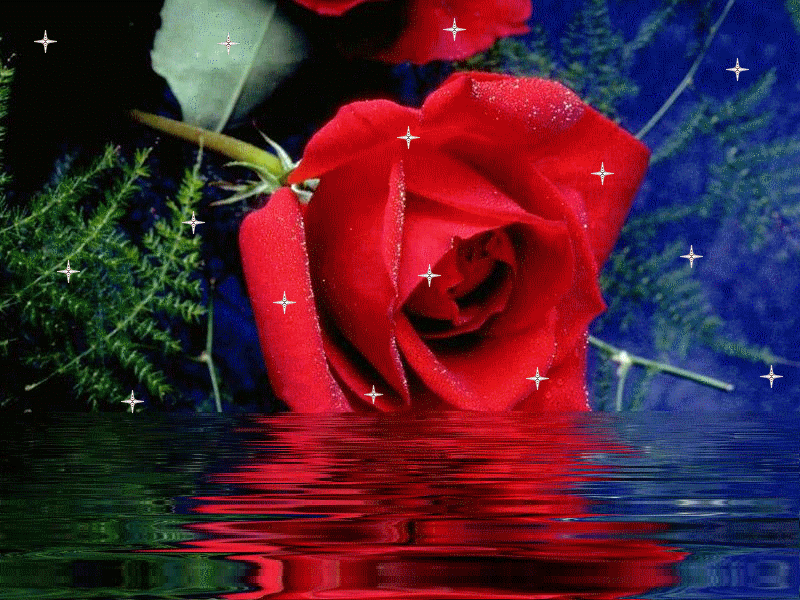 Abdul Alim, Lecturer (Arabic), Patari Fazil Madrasha, Sapahar, Naogaon, 01749944418